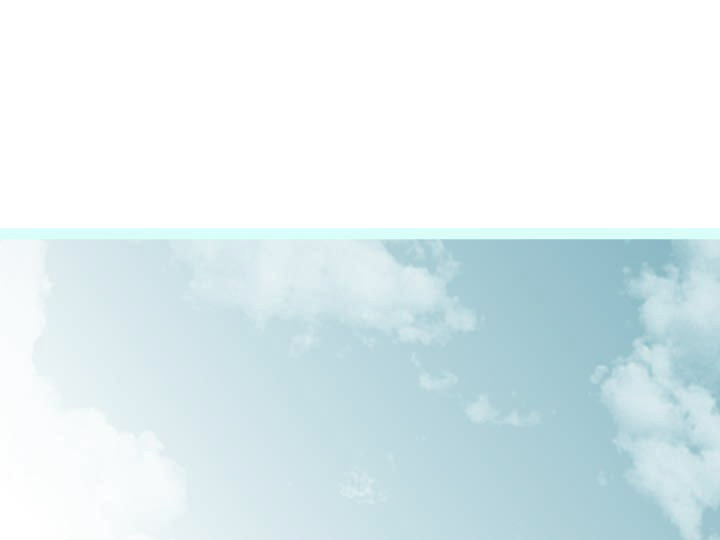 Comparing various Ash RGB products with the JMA SO2 RGB product for Ambrym,  Vanuatu degassing event of the 8/9th November 2018
Assembled by B.Zeschke, BMTC, Australian VLab Centre of Excellence
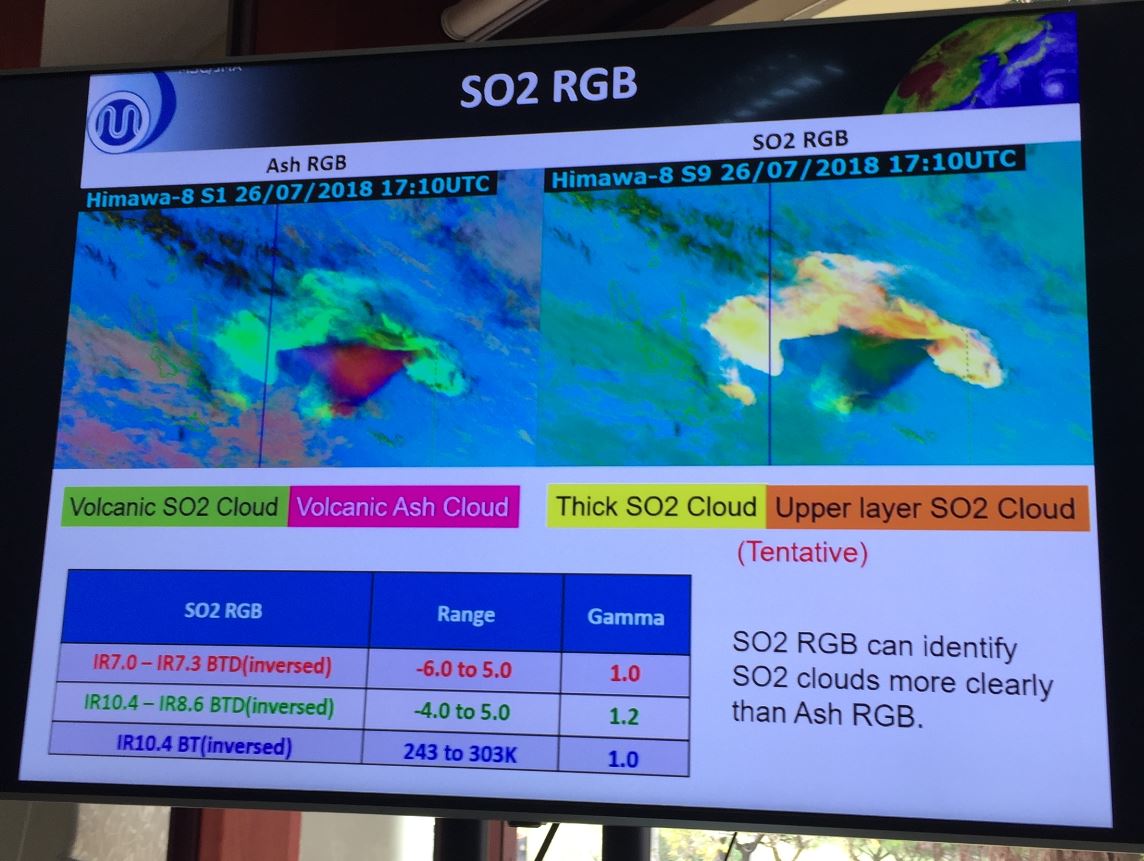 image courtesy JMA
Please start the Power Point Slide Show to activate the animation
animations courtesy BOM/JMA
Animation: Ambrym degassing 18UTC 8th Nov -06UTC 9th Nov 2018
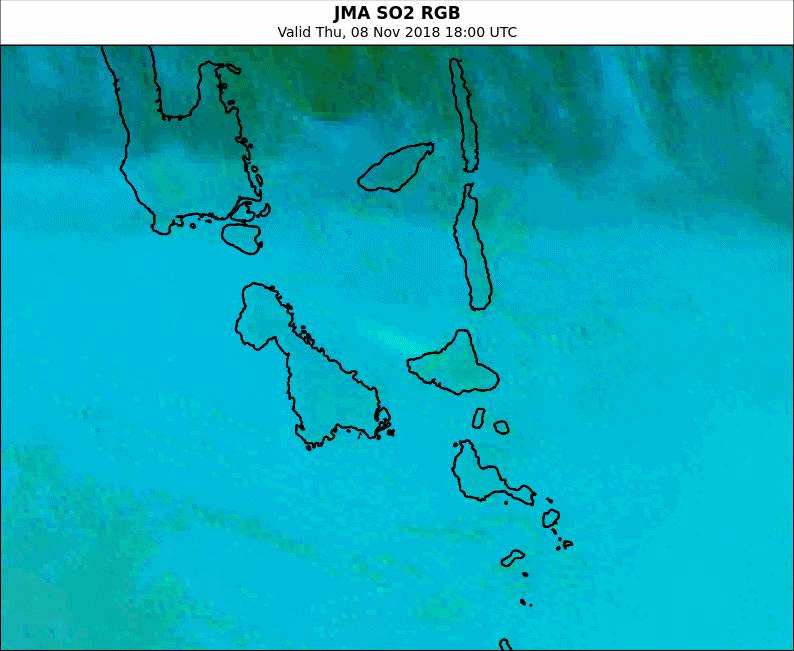 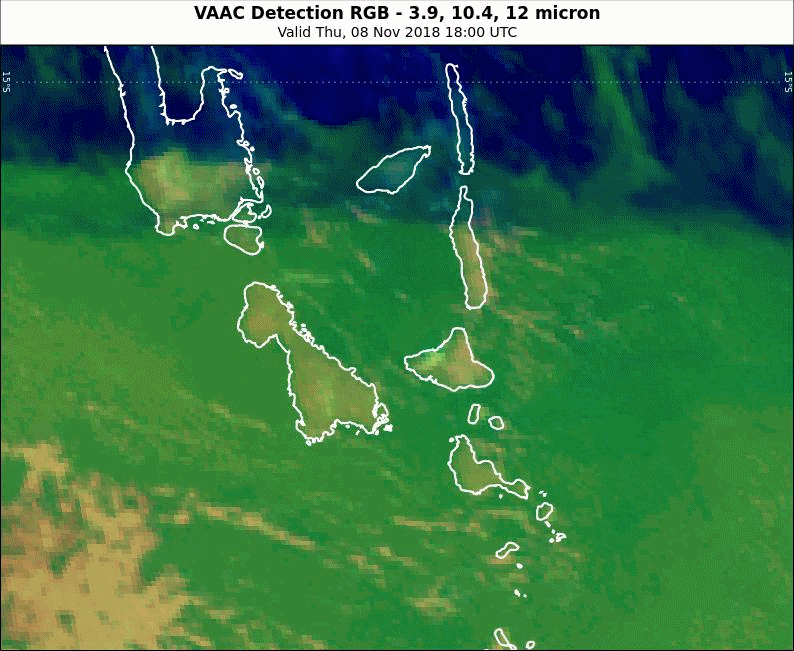 Espiritu
Santo
Espiritu
Santo
JMA SO2 RGB
VAAC Detection RGB
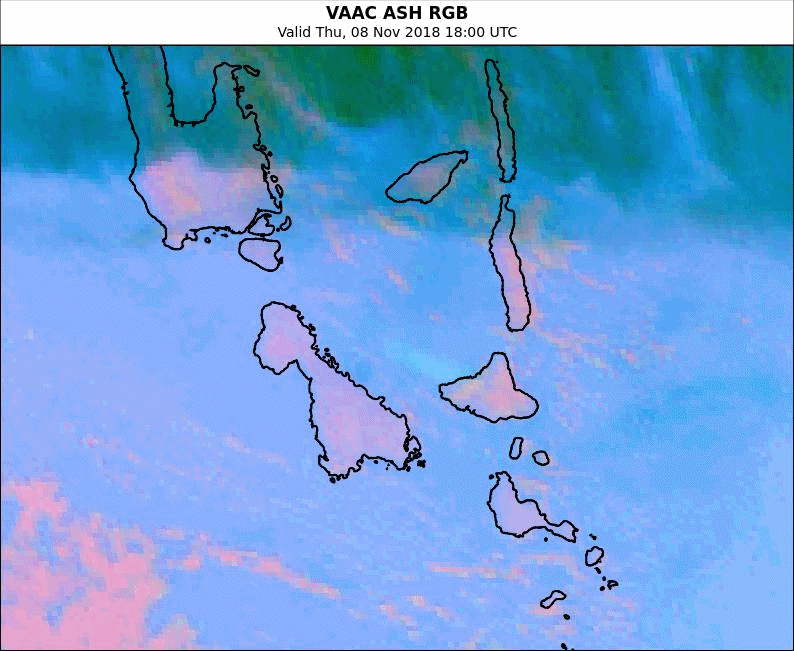 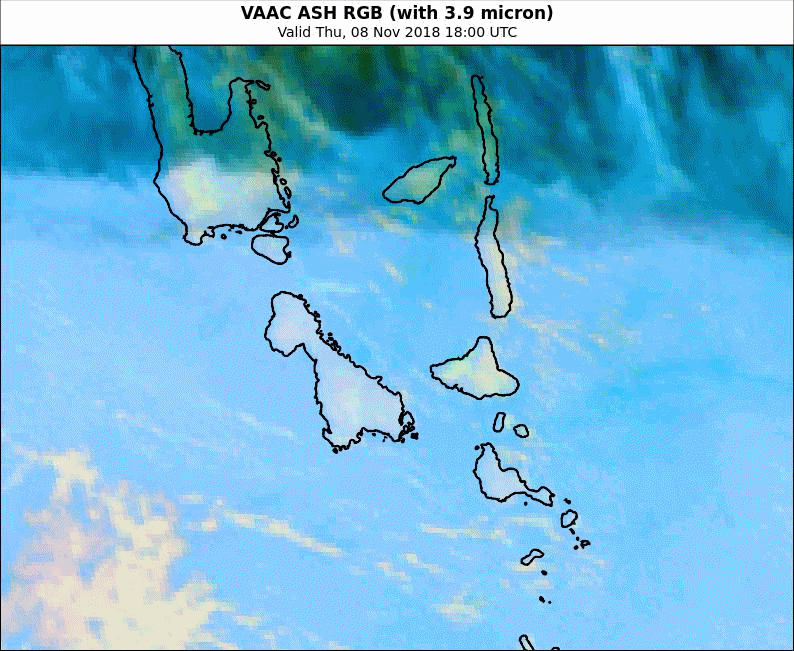 Espiritu
Santo
Espiritu
Santo
VAAC ASH RGB
VAAC ASH RGB (3.9micron)
images courtesy BOM/JMA
Ambrym degassing 2210UTC 30th October 2018
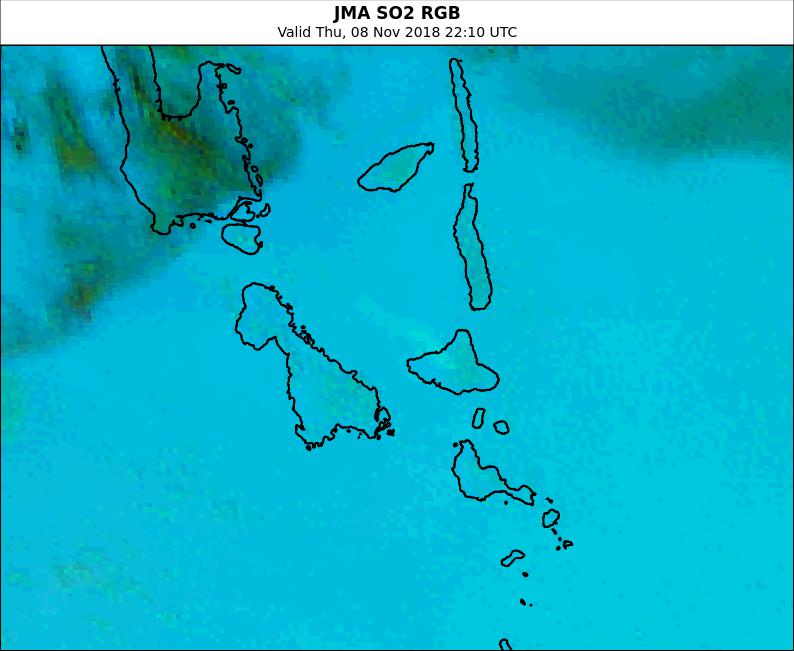 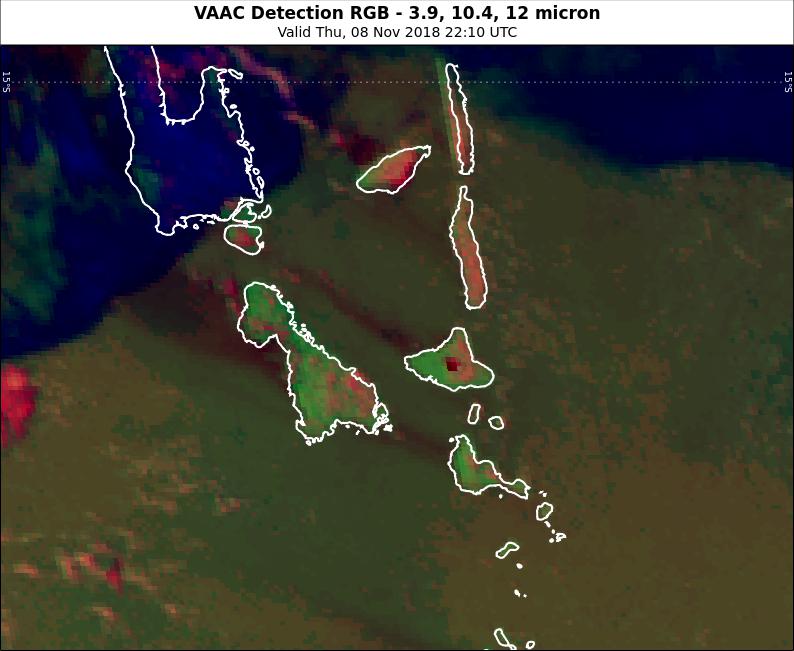 Espiritu
Santo
JMA SO2 RGB
VAAC Detection RGB
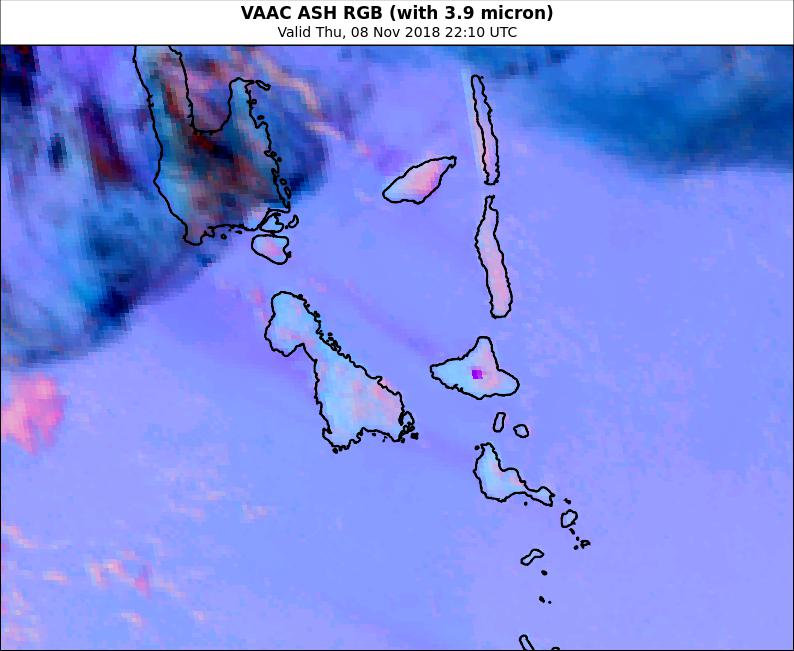 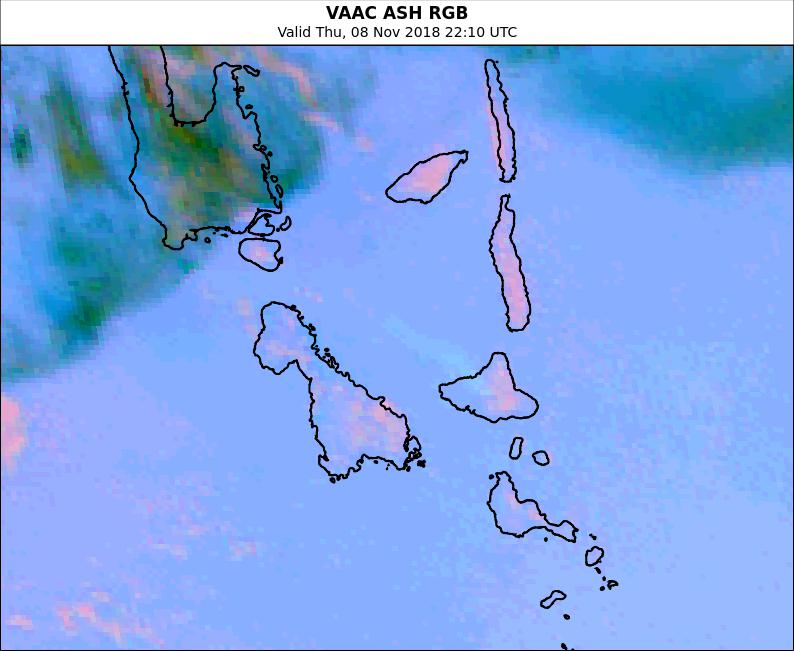 VAAC ASH RGB
VAAC ASH RGB (3.9micron)
images courtesy BOM/JMA
Ambrym degassing 2220UTC 30th October 2018
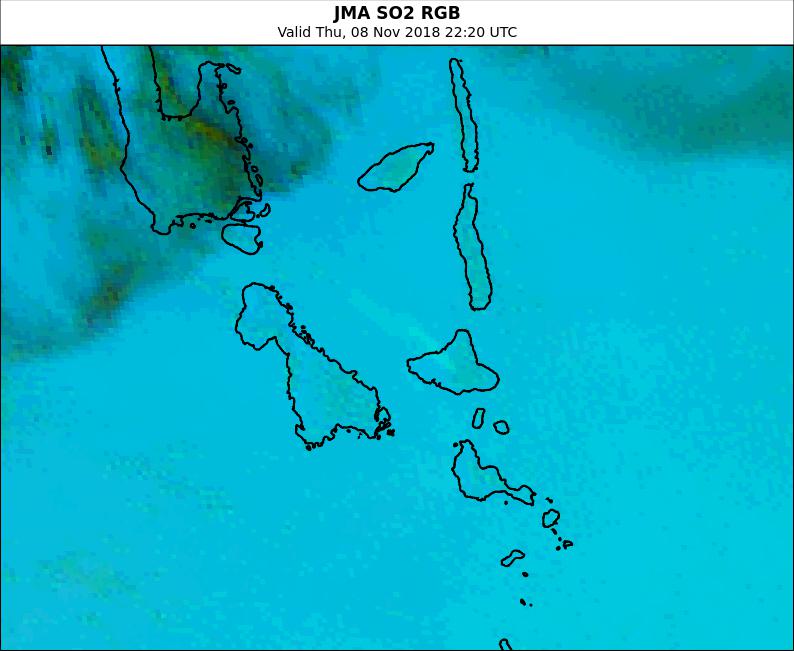 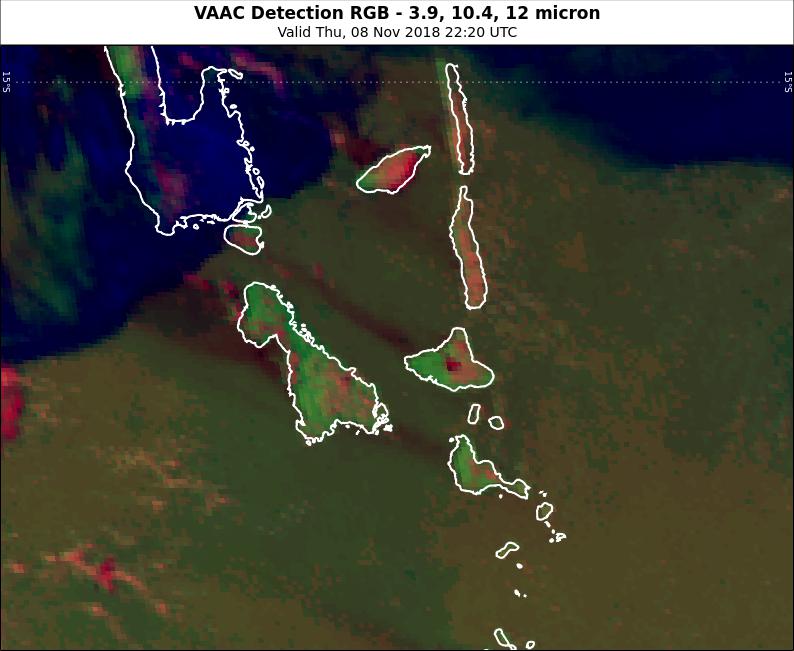 Espiritu
Santo
JMA SO2 RGB
VAAC Detection RGB
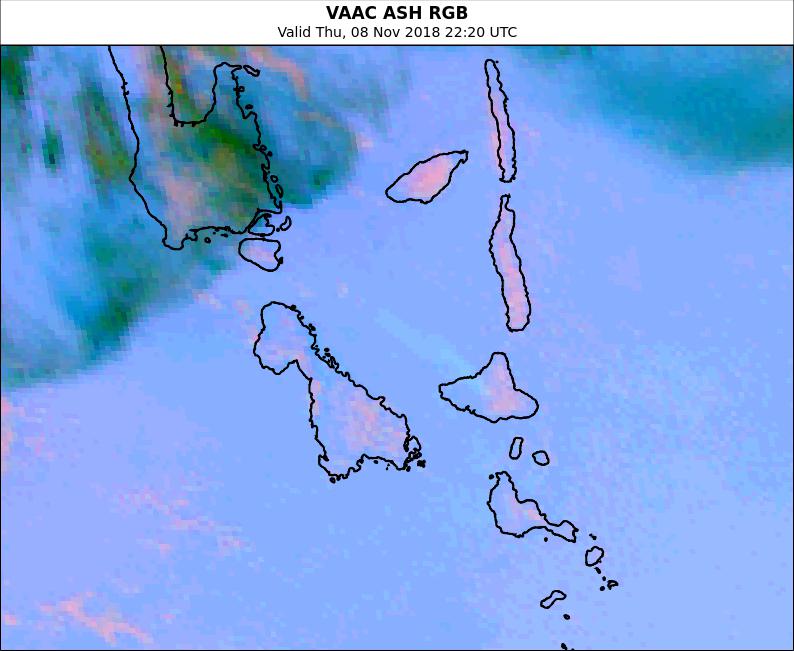 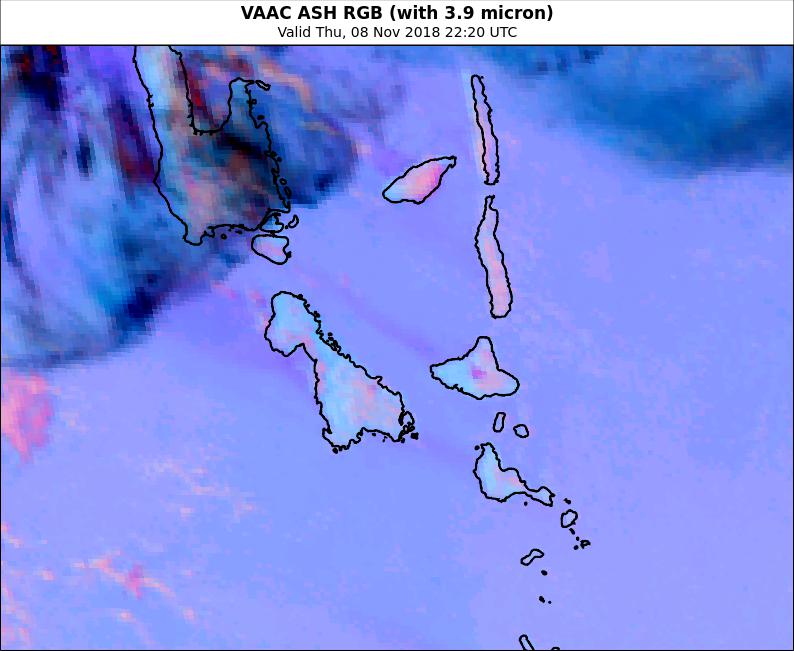 VAAC ASH RGB
VAAC ASH RGB (3.9micron)
images courtesy BOM/JMA
Ambrym degassing 2220UTC 30th October 2018
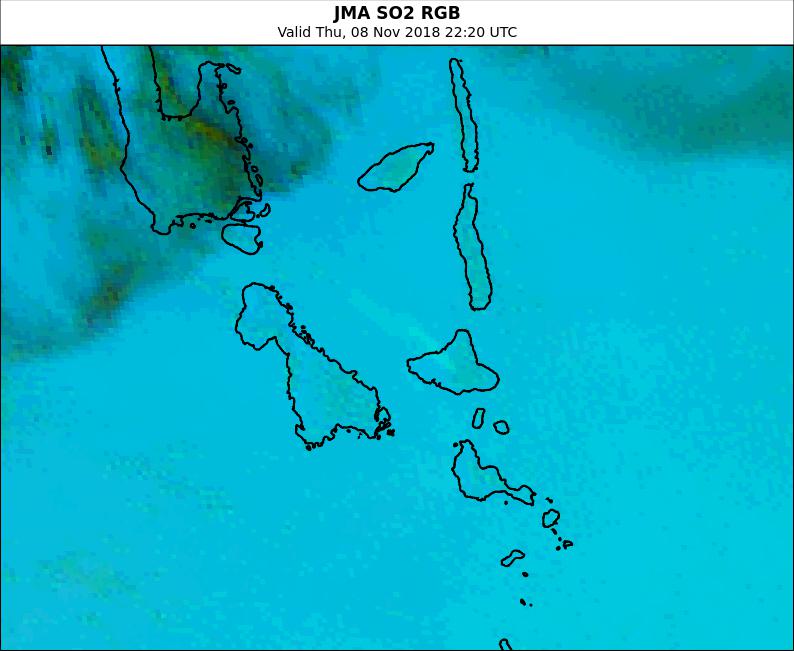 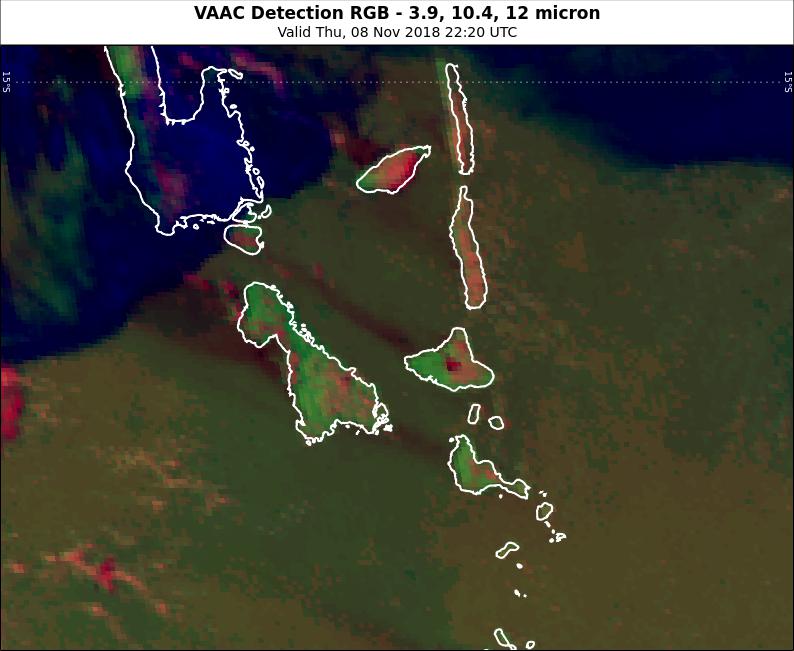 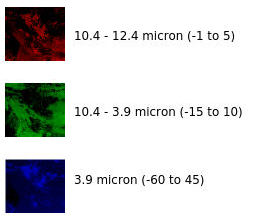 Espiritu
Santo
JMA SO2 RGB
VAAC Detection RGB
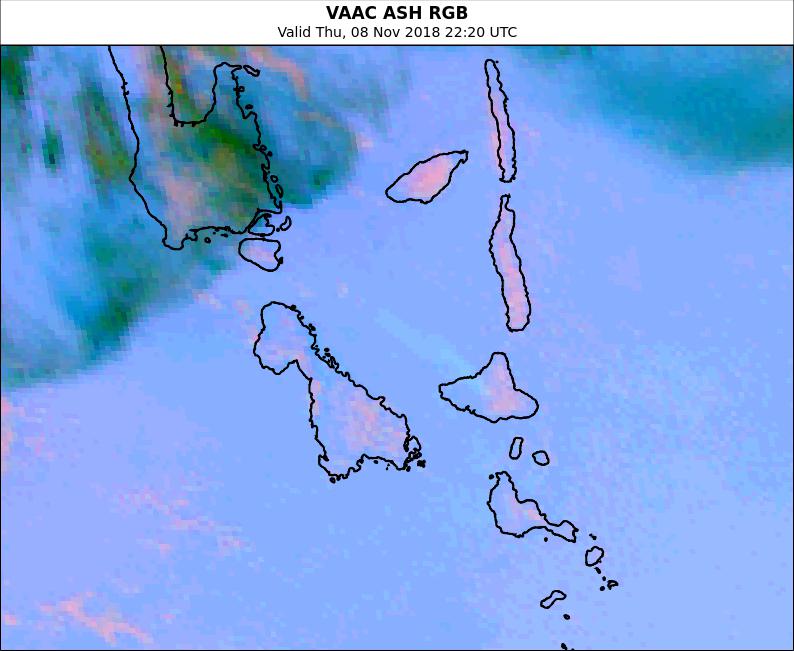 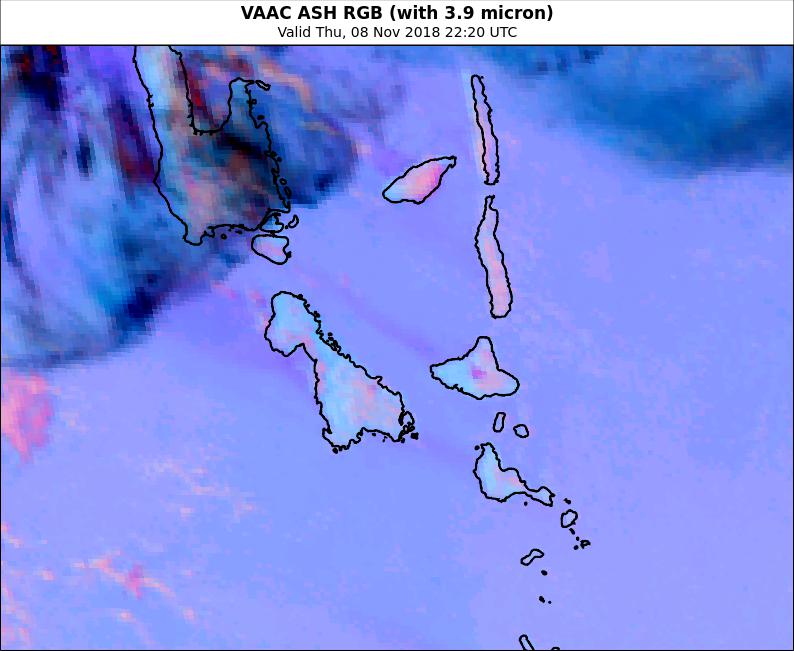 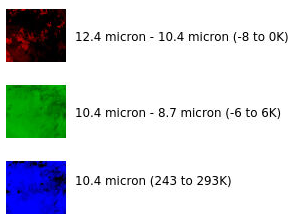 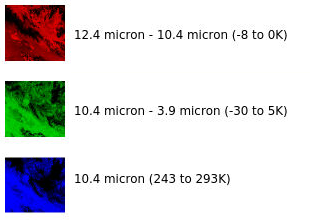 VAAC ASH RGB
VAAC ASH RGB (3.9micron)
image courtesy NOAA
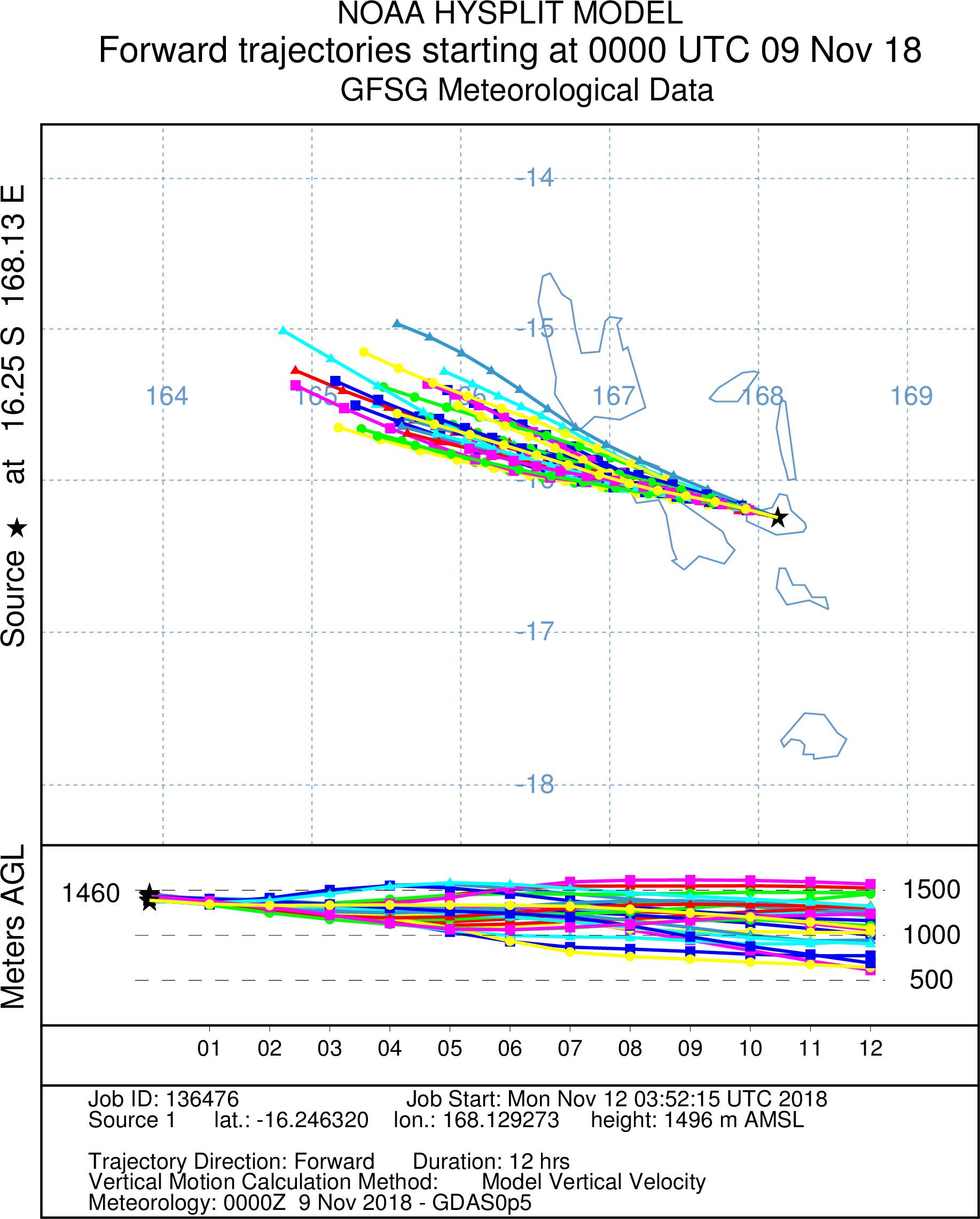 Comparison with OMI SO2 imagery and 1496m altitude trajectory
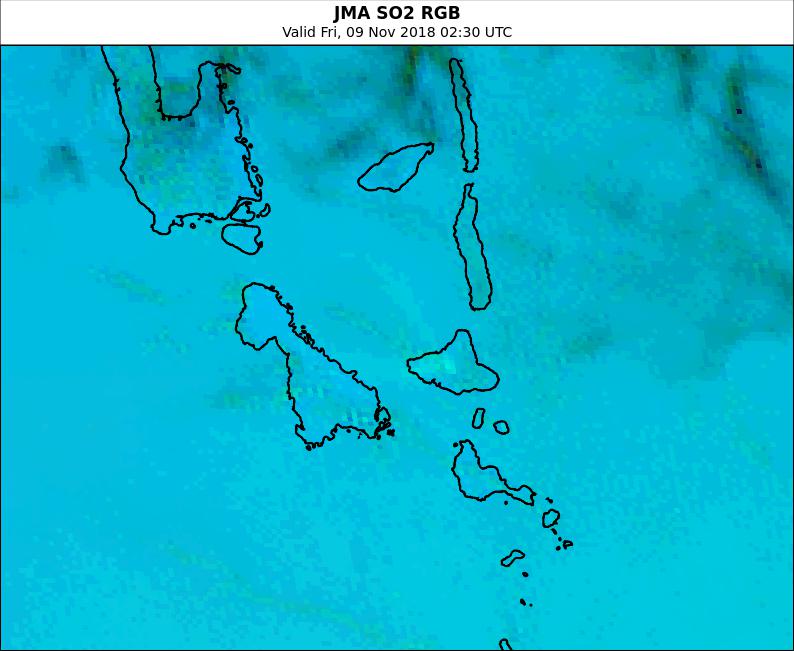 https://satepsanone.nesdis.noaa.gov/pub/OMI/OMISO2/index.html
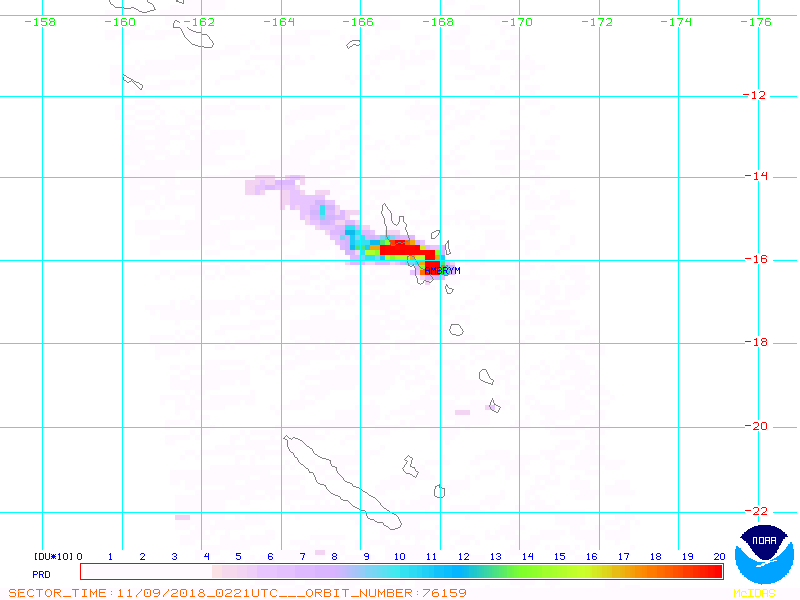 Espiritu
Santo
image courtesy BOM/JMA
0221UTC 9th November 2018                                0230UTC 9th November 2018
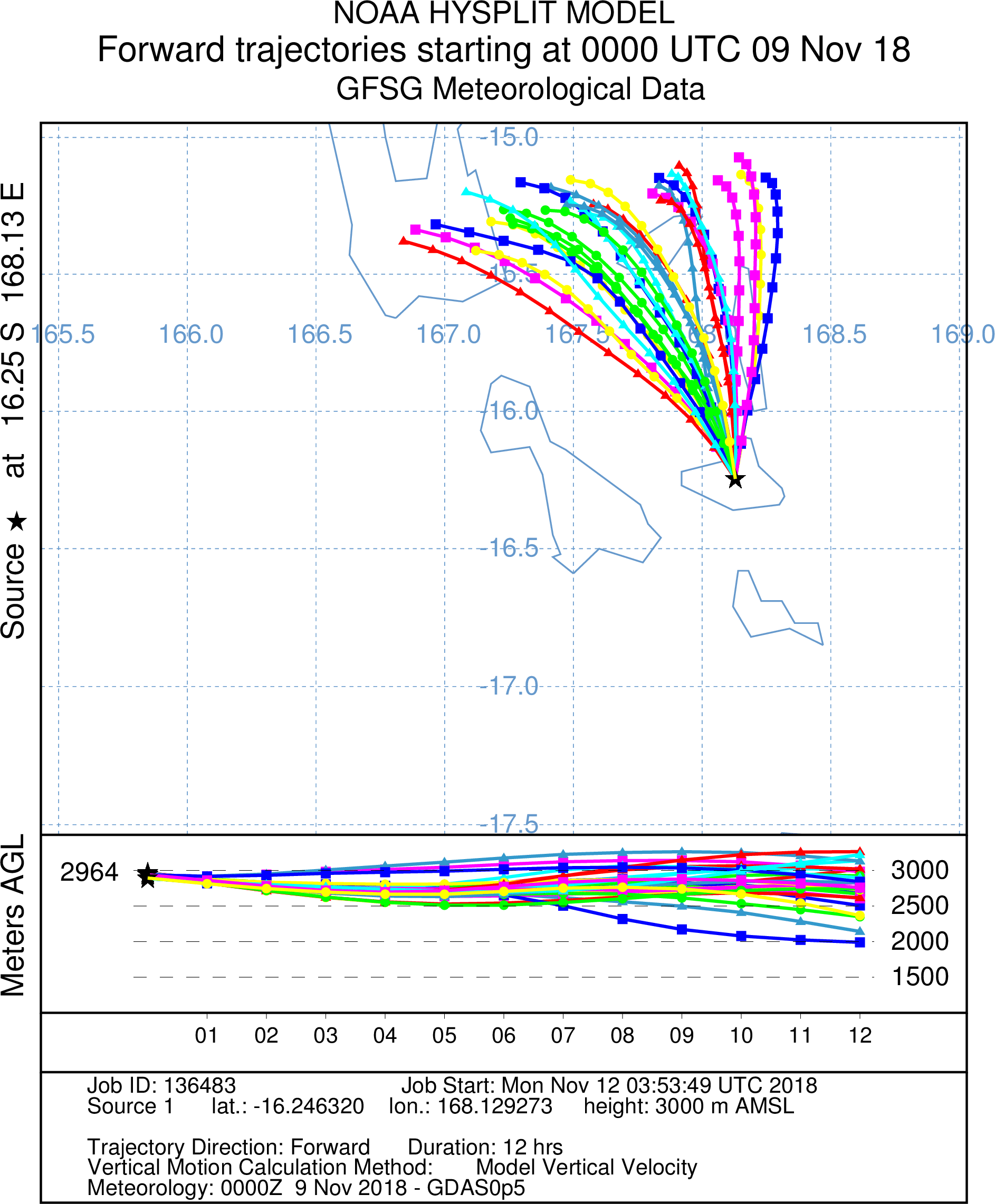 image courtesy NOAA
Comparison with OMI SO2 imagery and 3000m altitude trajectory
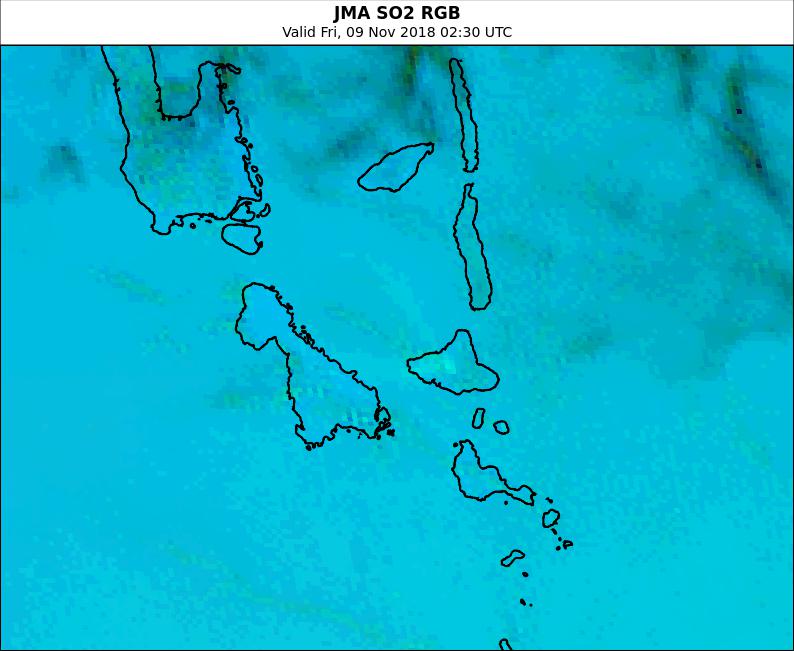 https://satepsanone.nesdis.noaa.gov/pub/OMI/OMISO2/index.html
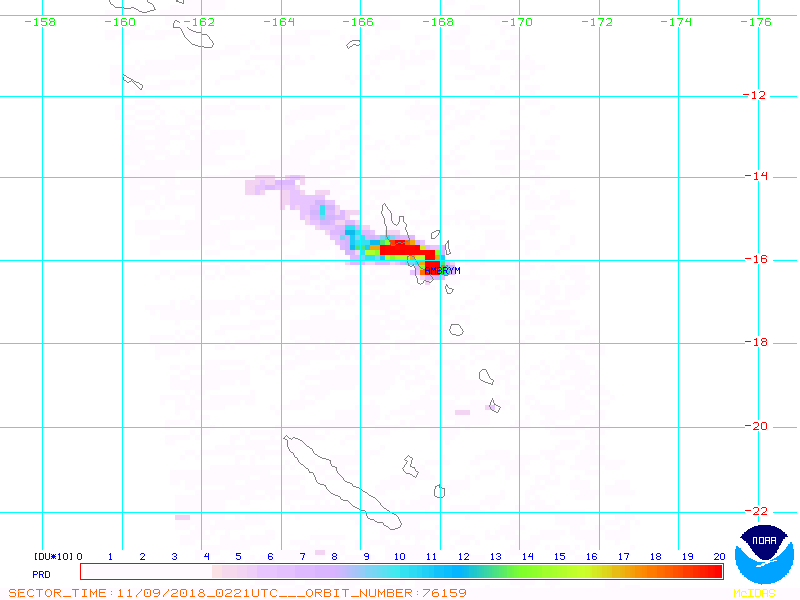 Espiritu
Santo
image courtesy BOM/JMA
0221UTC 9th November 2018                                0230UTC 9th November 2018
Comparison with OMI SO2 imagery at ~ 04UTC
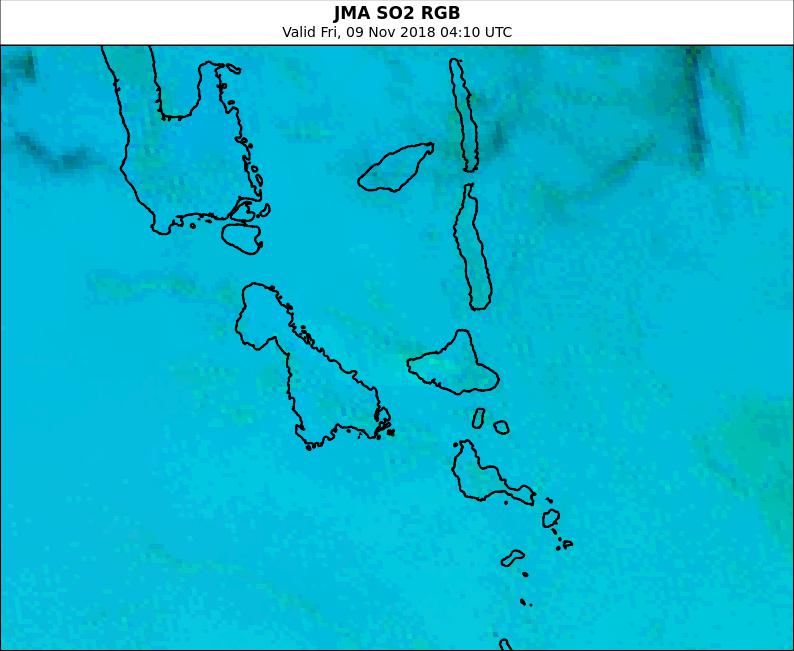 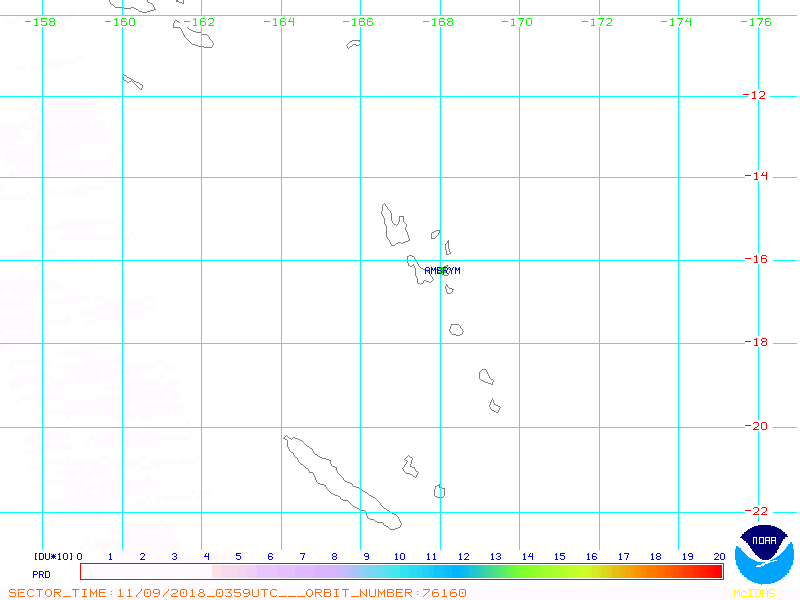 https://satepsanone.nesdis.noaa.gov/pub/OMI/OMISO2/index.html
Espiritu
Santo
image courtesy BOM/JMA
0359UTC 9th November 2018                                0410UTC 9th November 2018